What were we doing in 2B?
Geometry Mathematical Reflection 2B
Habits and Skills
Develop and present a deductive proof.
Search for invariants.
Visualize key elements of a problem situation.
DHoM
Use a deductive process.
Reason logically.
Generalize.
Read to understand.
Experiment.
Use a different process to get the same result.
Vocabulary and Notation
Alternate exterior angles
Alternate interior angles
Consecutive angles
Converse
Corollary
Corresponding angles
Exterior angles
Parallel lines
Supplementary angles
Transversal
Vertical angles
≇ (is not congruent to)
∥ (is parallel to)
Exterior Angle Theorem
Vertical Angles Theorem
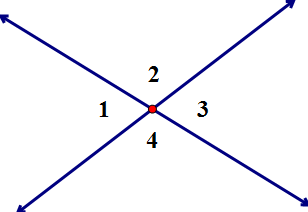 Facts and Notation
The AIP Theorem
The Parallel Postulate
The PAI Theorem
The Triangle Angle-Sum Theorem
The Unique Perpendicular Theorem
What we know about angles
Historical Perspective
Discussion Question
Why is proof so important in mathematics.
Discussion Question
Why is it important to keep track of corresponding parts in congruent figures.
Discussion Question
What are some invariant angle relationships when parallel lines are cut by a transversal?
Discussion Question
What is the sum of the measures of the interior angles of any triangle?
Problem 1
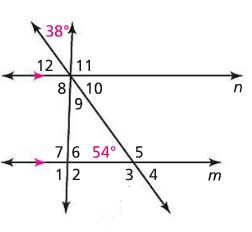 Problem 2
Problem 3
Problem 4
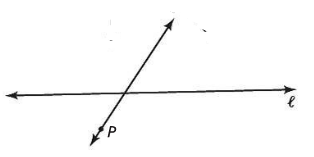 Are you ready for 2C?
In 2C, you will learn how to
Use a variety of ways to write and present proofs.
Identify the hypothesis and conclusion of a given statement
Write simple triangle congruence proofs.
Use the Perpendicular Bisector Theorem and the Isosceles Triangle Theorem to prove that two parts of a figure are congruent.